Школско такмичење2012. година
Б група
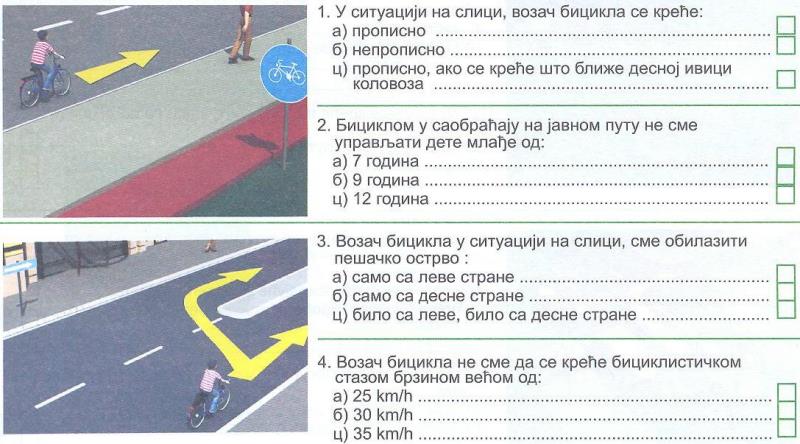 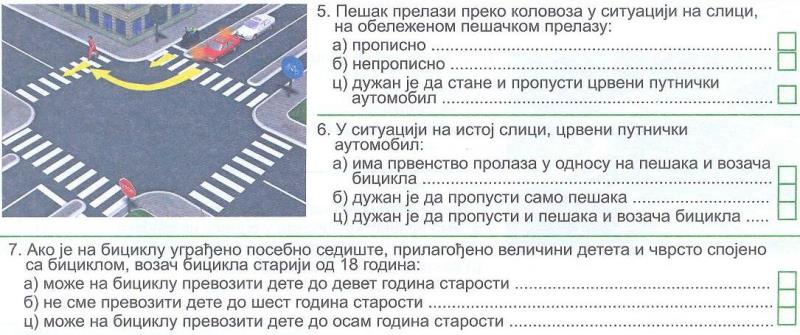 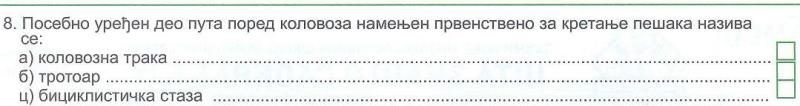 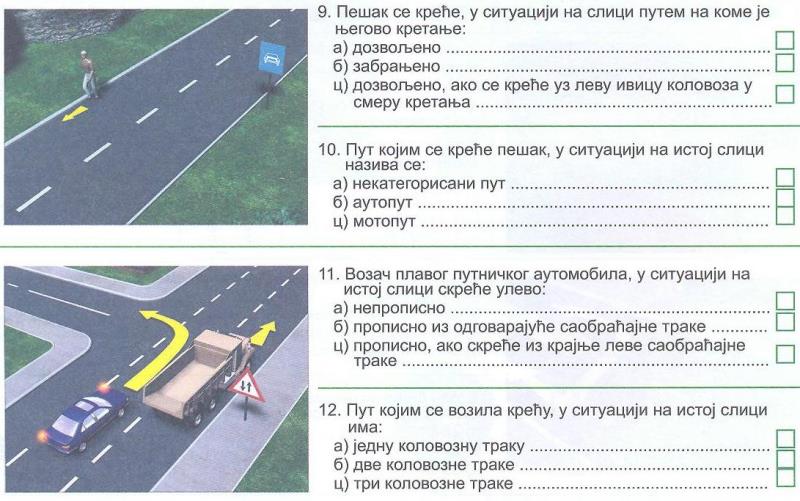 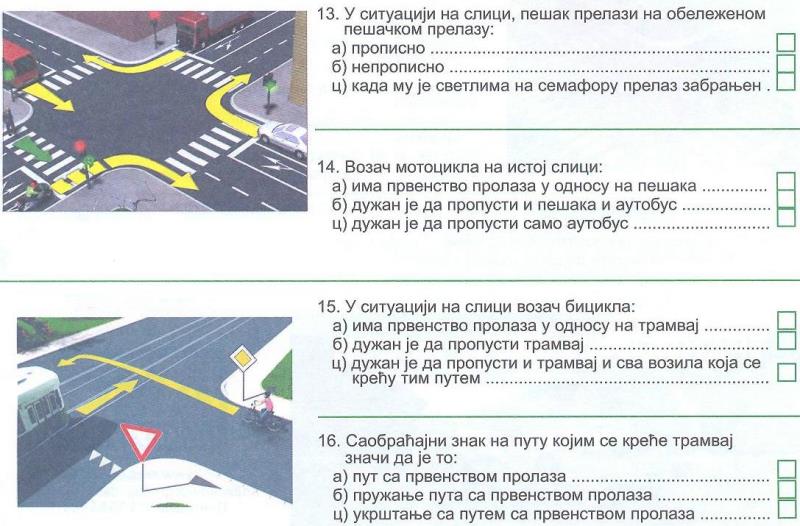 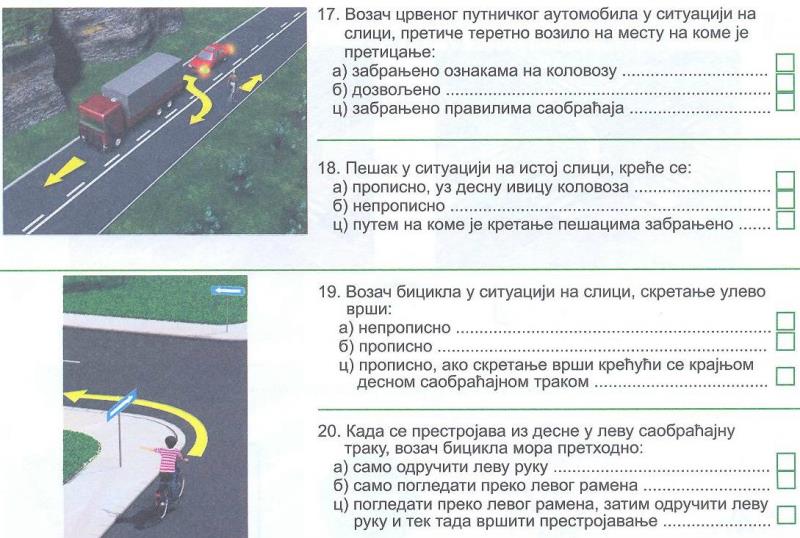 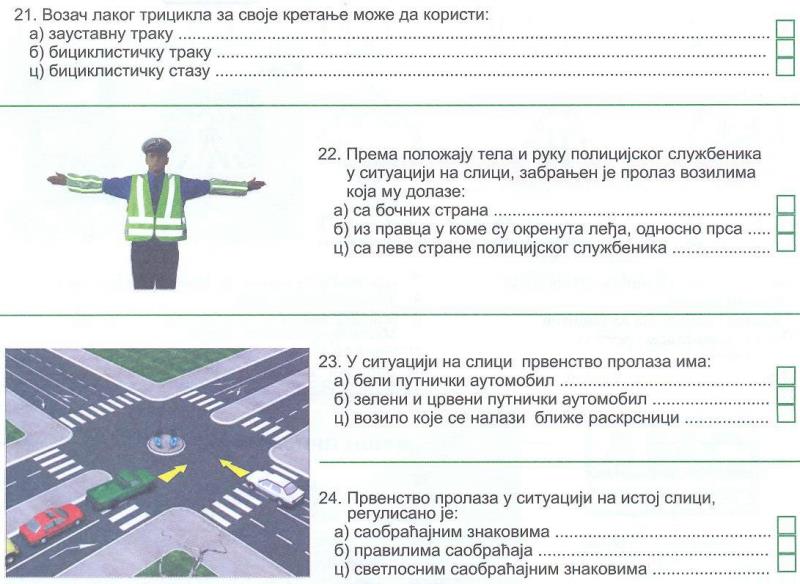 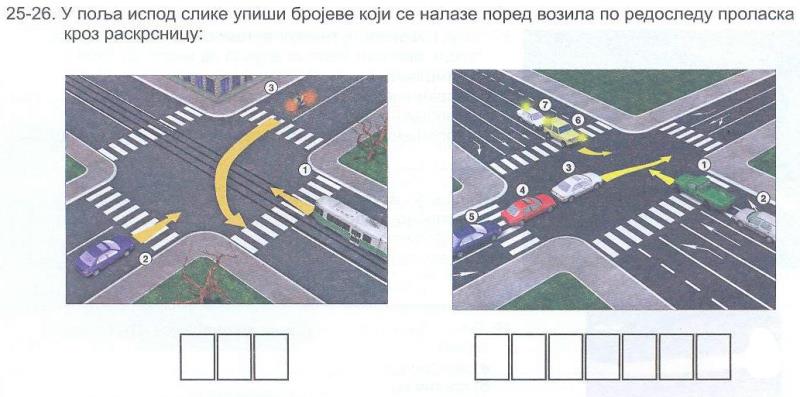 1
2
3
4
6
7
3
5
2
1
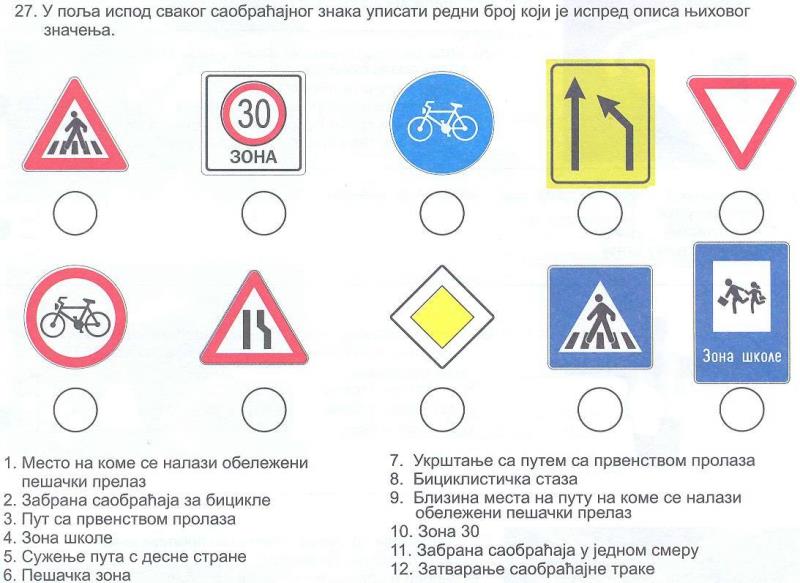 12
10
9
7
8
3
1
2
4
5